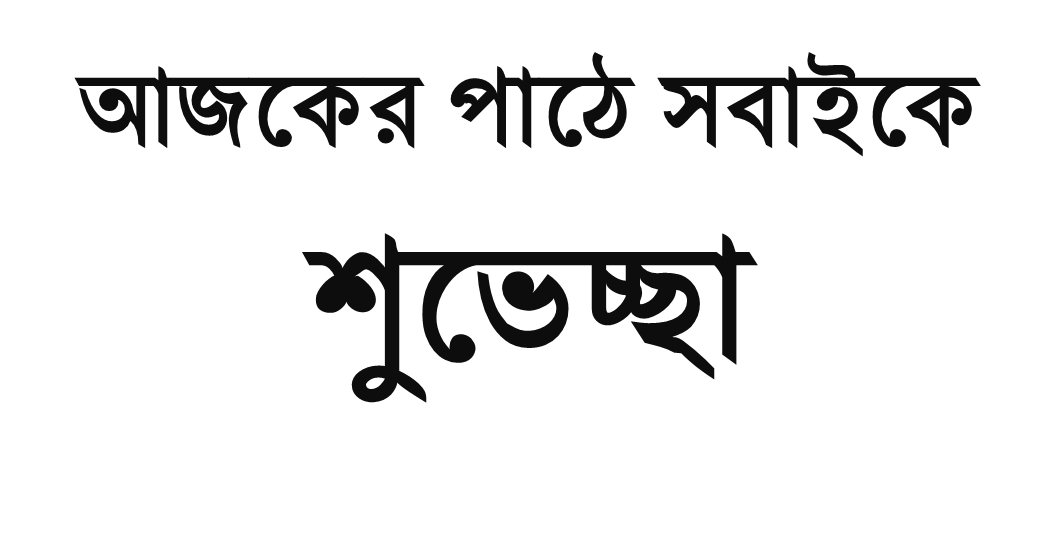 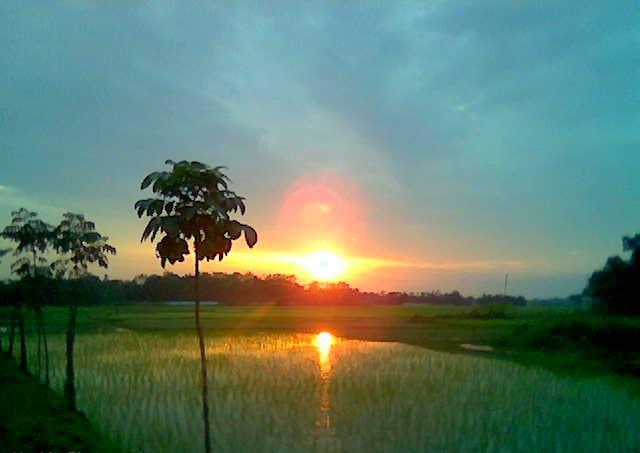 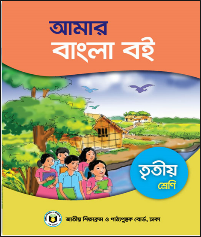 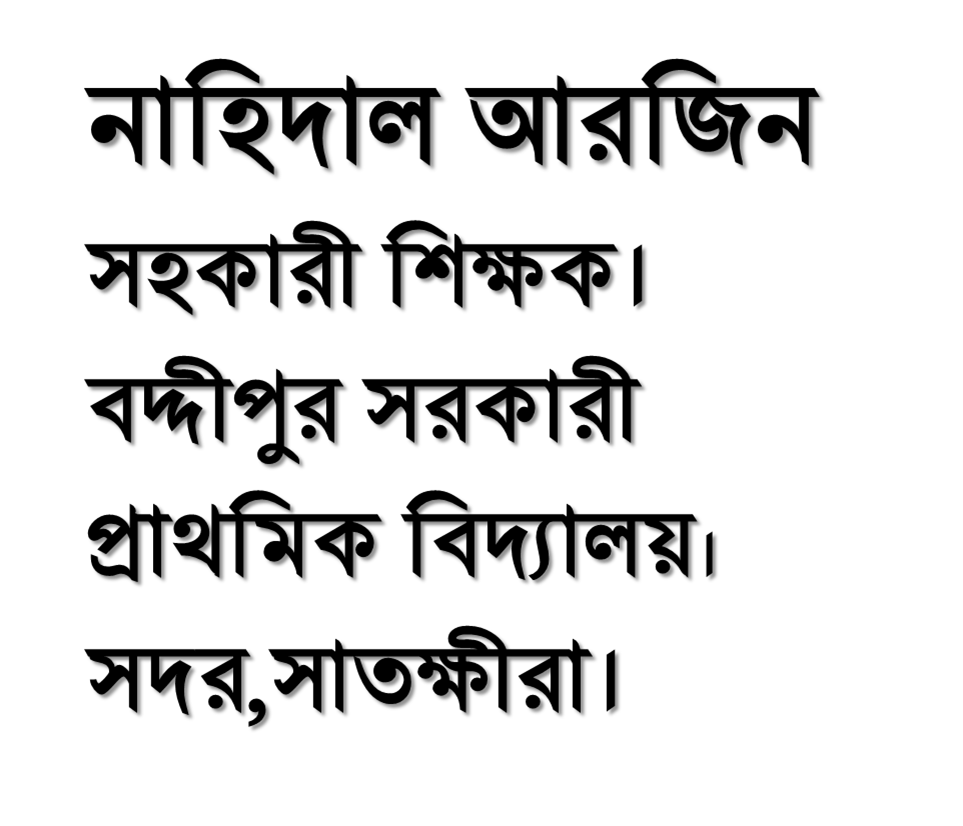 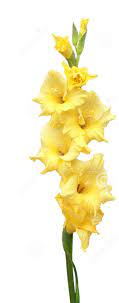 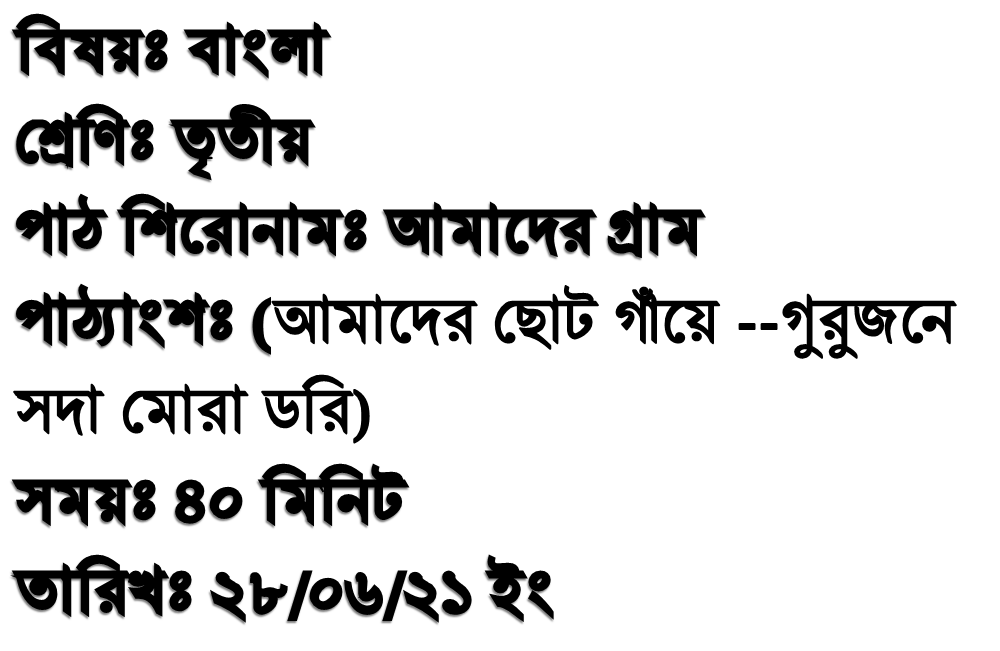 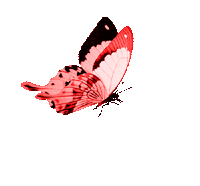 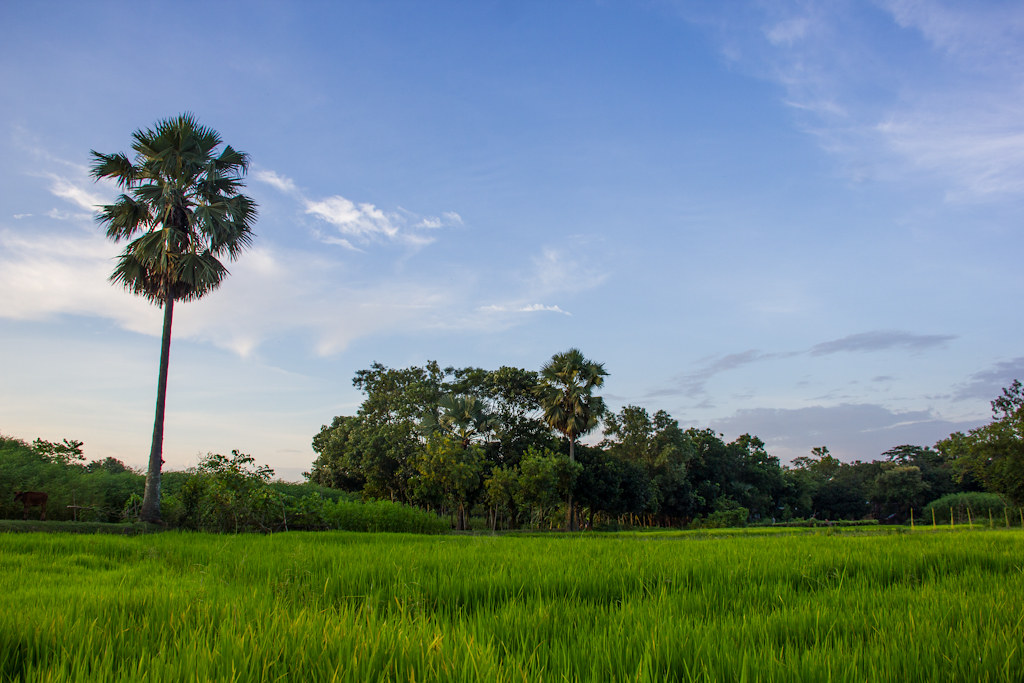 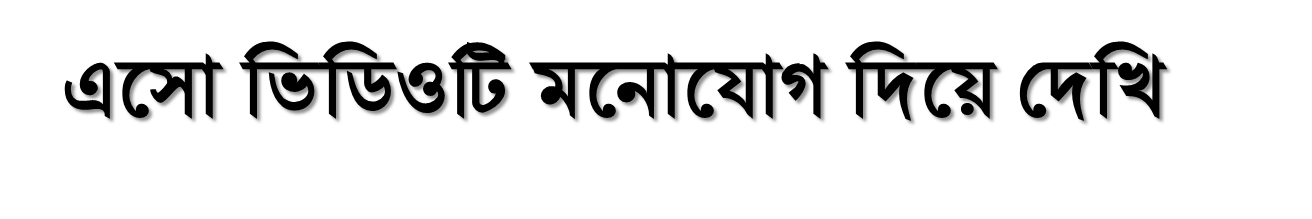 https://youtu.be/4XPwxnc2nJ0
গ্রামের চারপাশ কেমন?
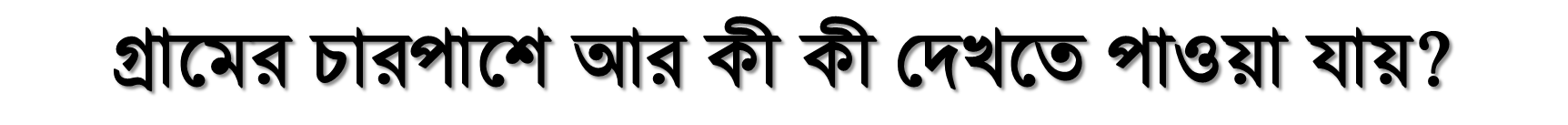 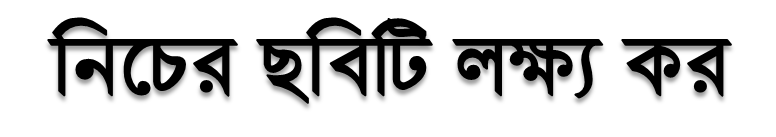 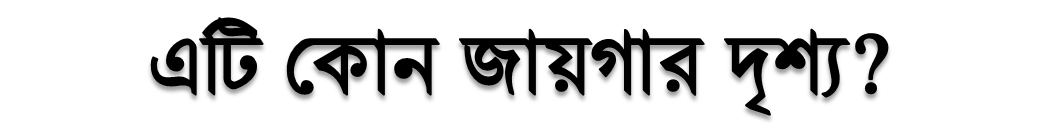 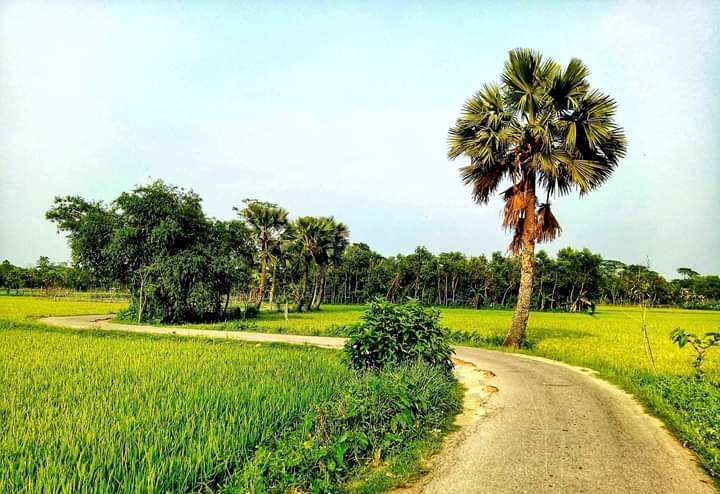 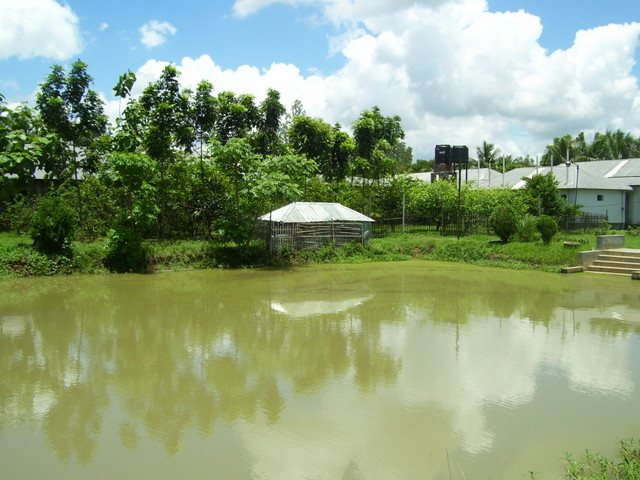 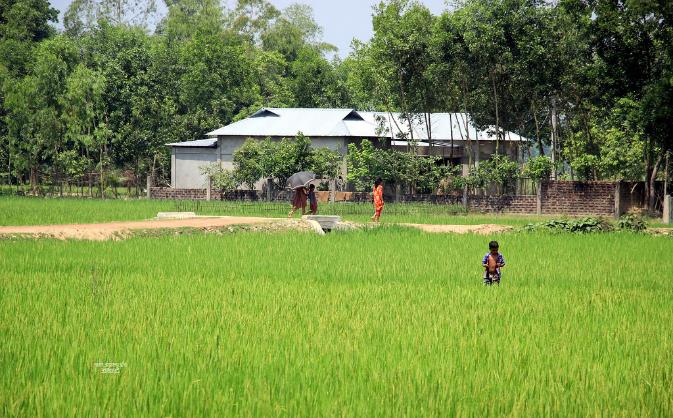 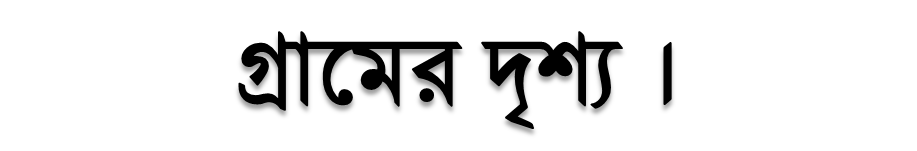 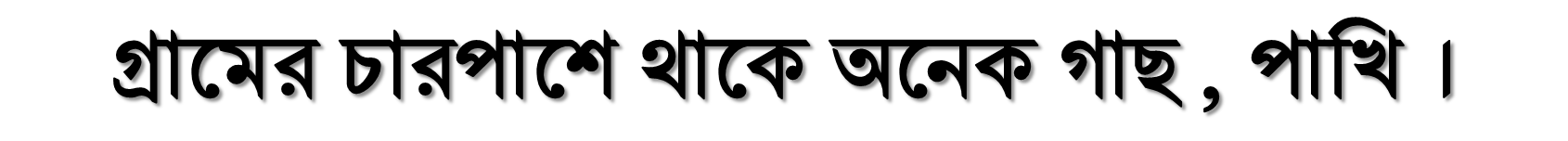 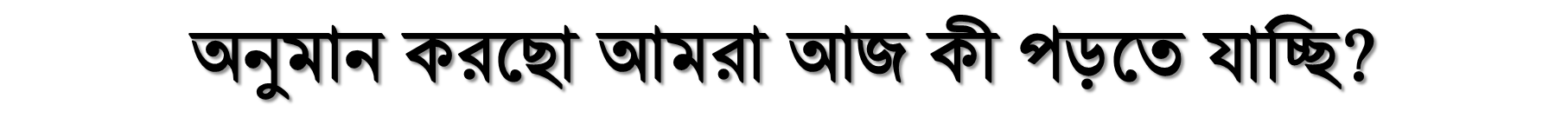 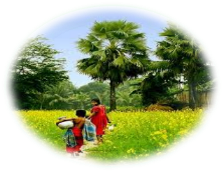 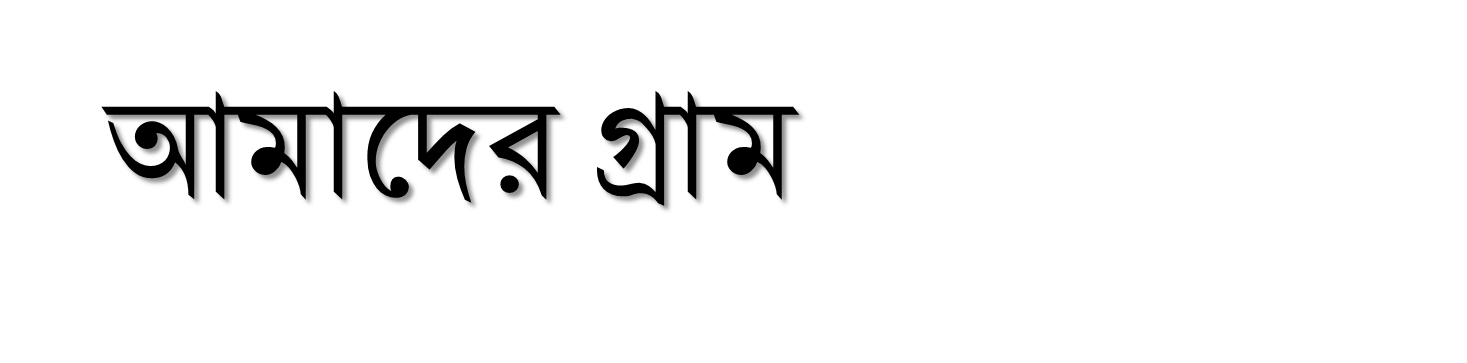 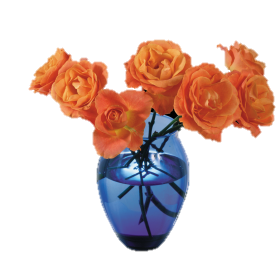 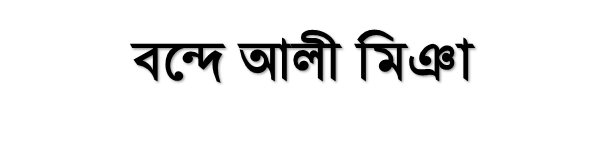 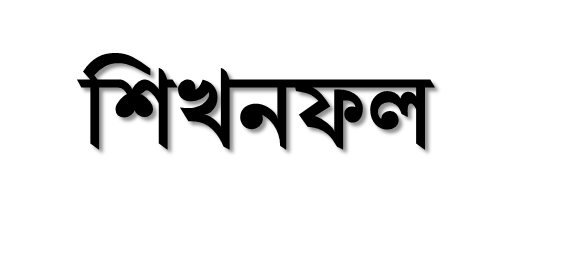 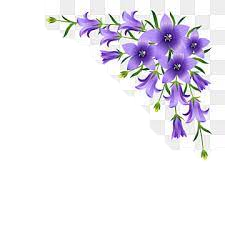 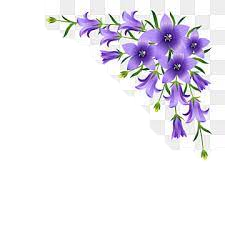 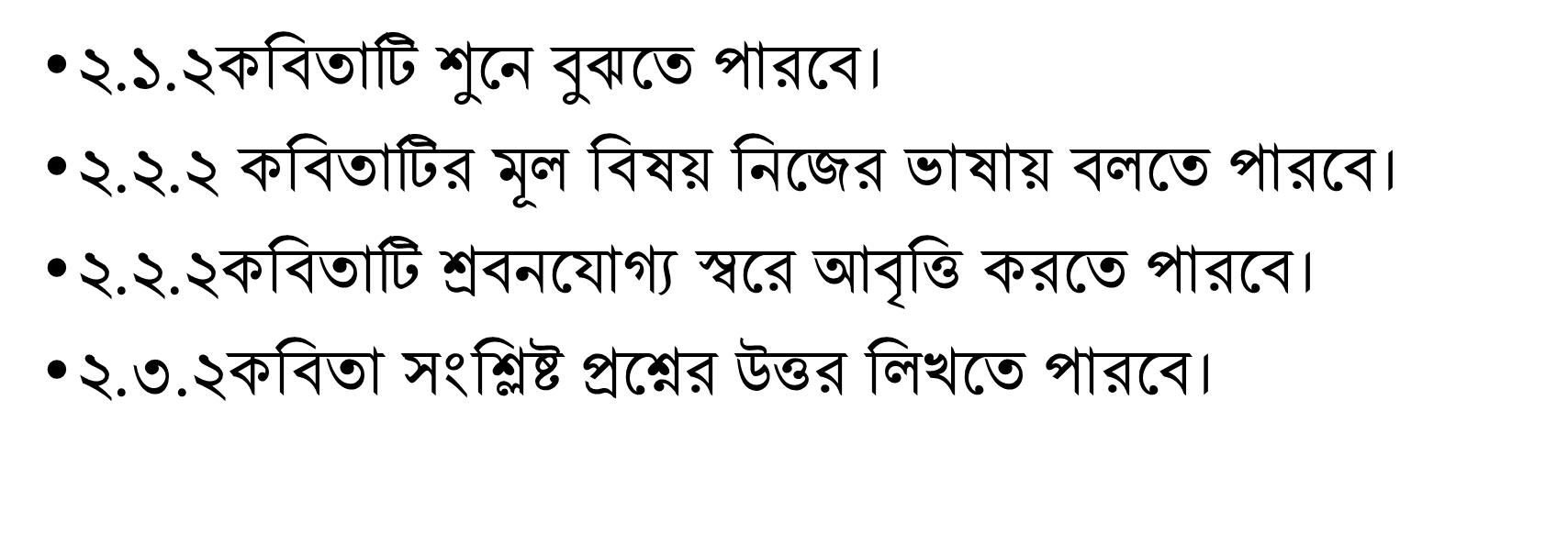 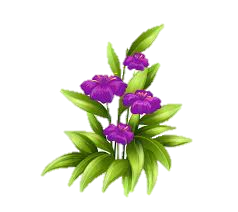 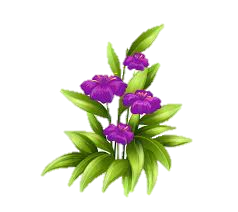 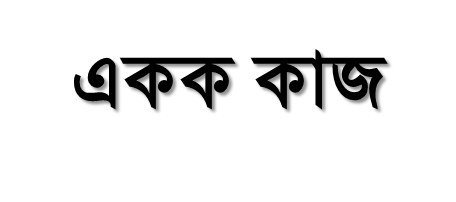 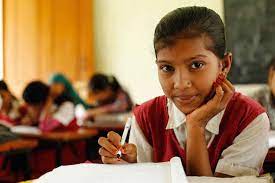 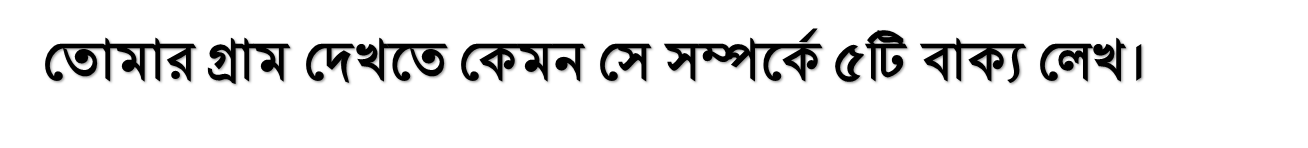 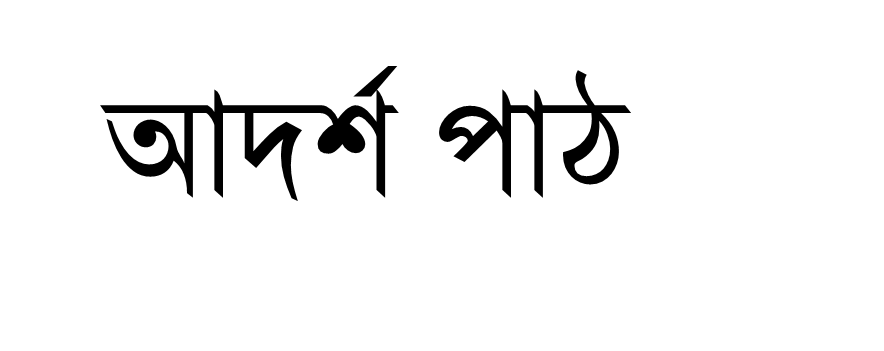 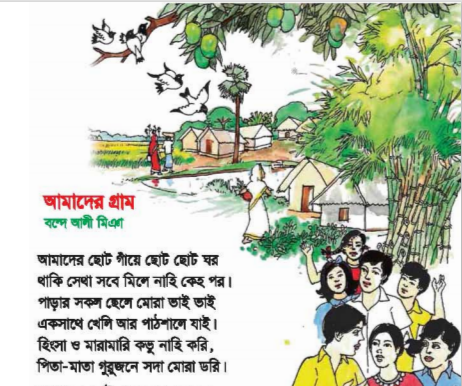 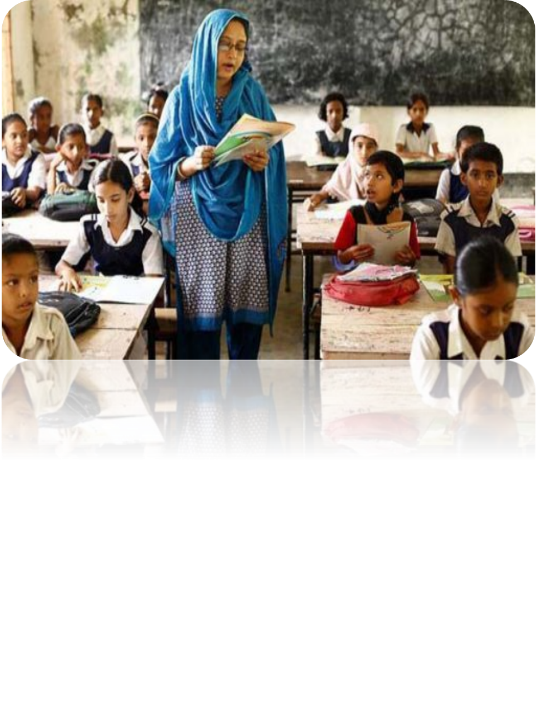 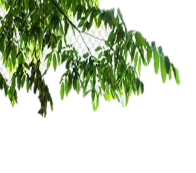 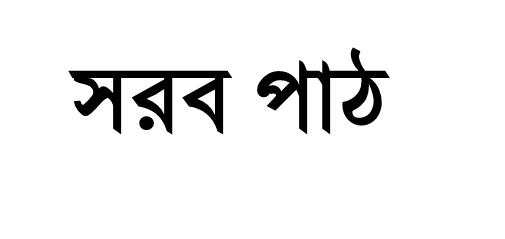 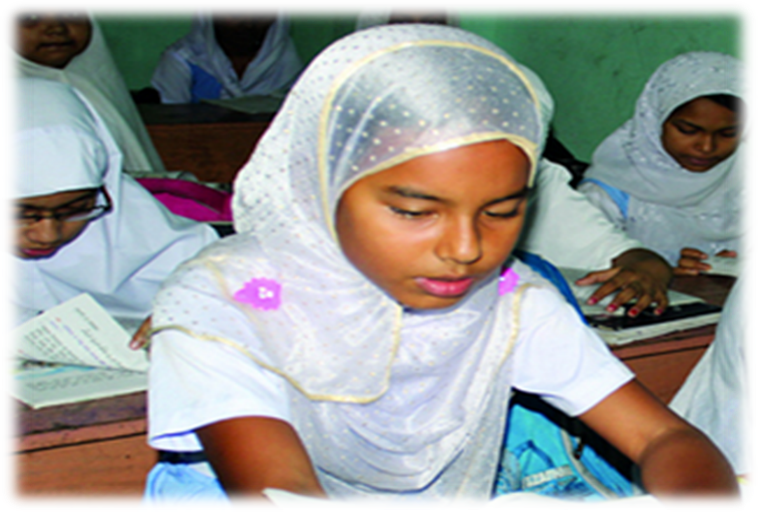 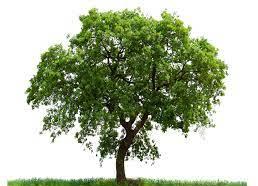 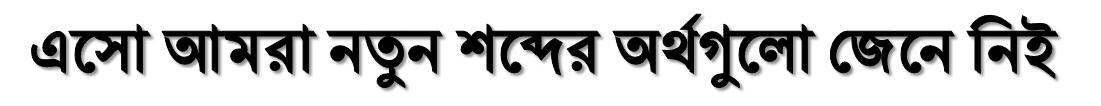 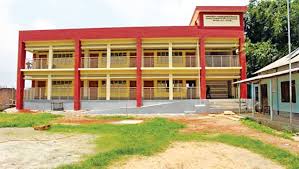 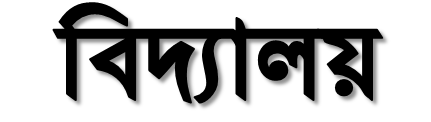 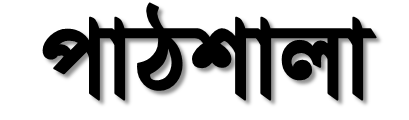 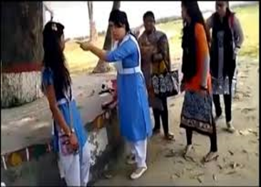 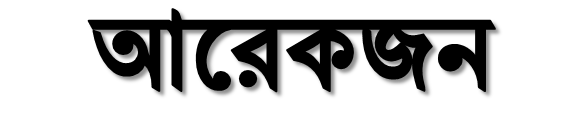 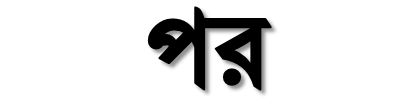 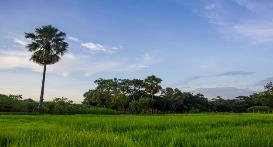 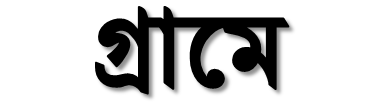 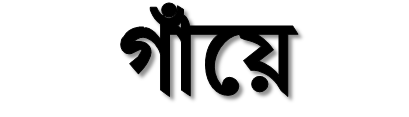 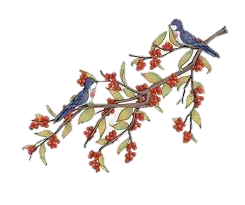 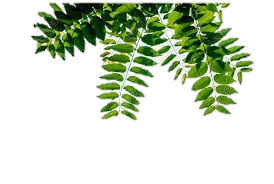 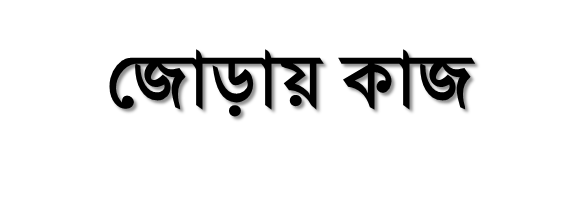 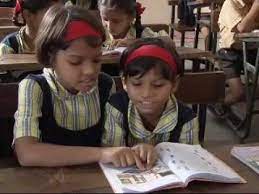 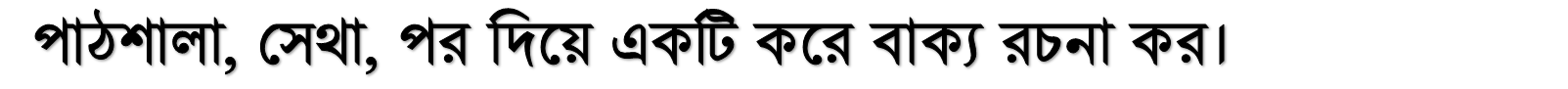 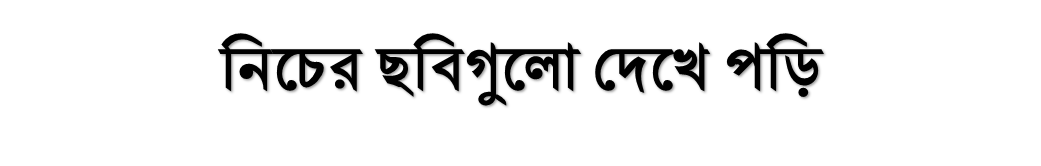 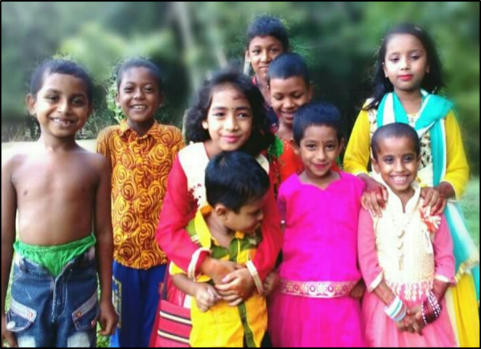 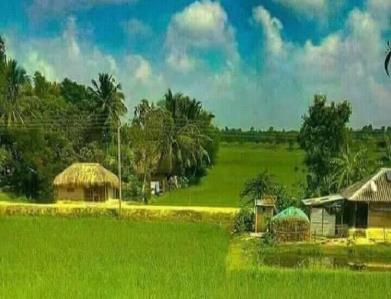 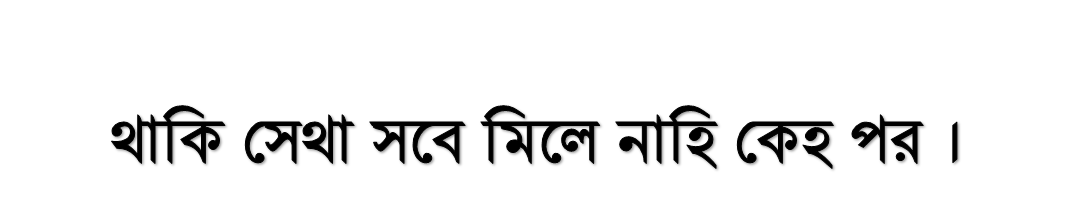 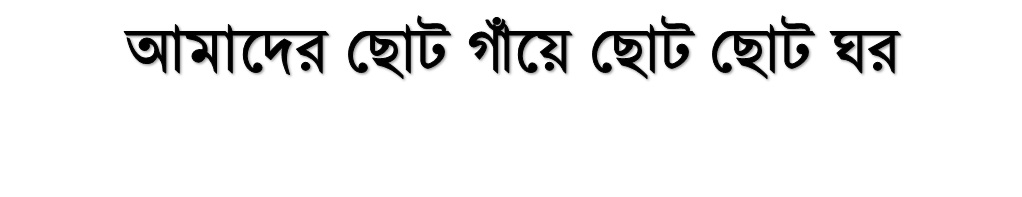 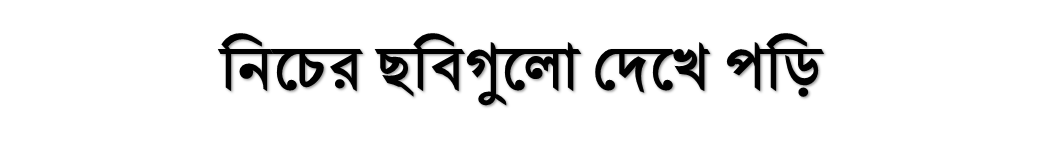 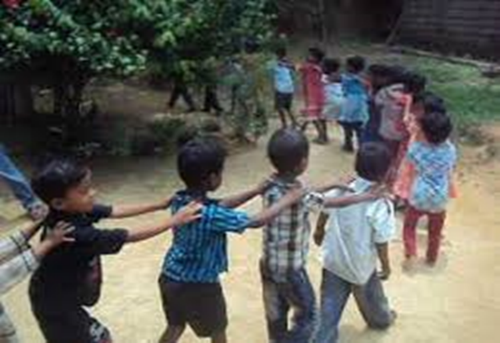 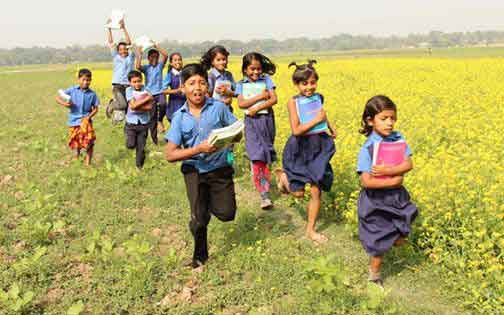 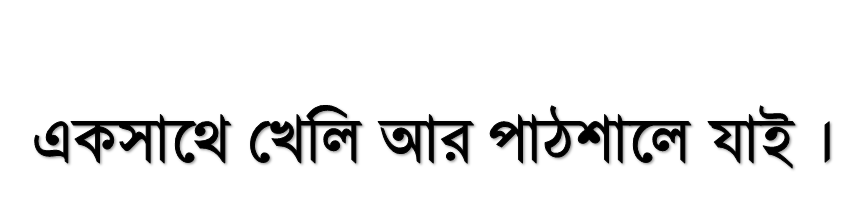 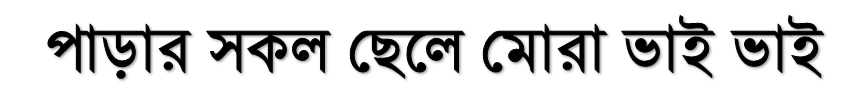 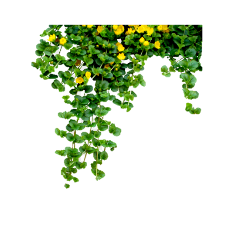 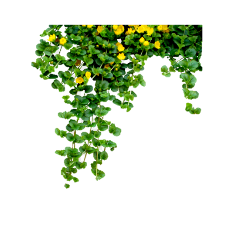 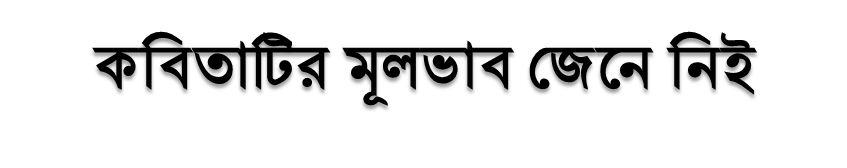 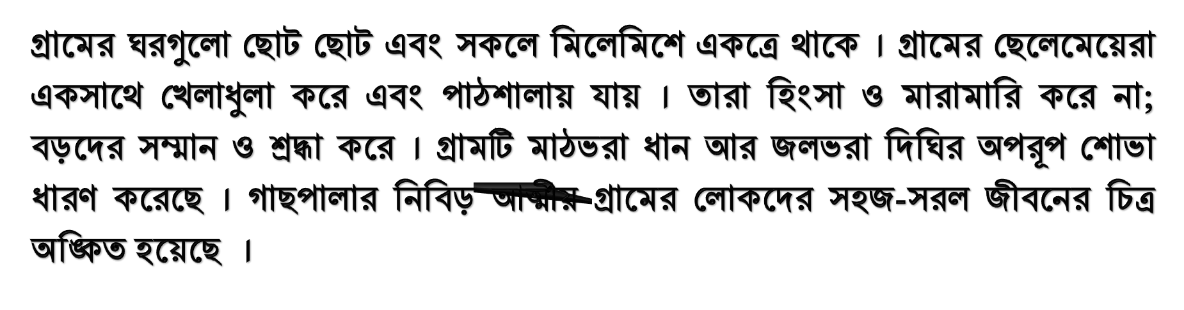 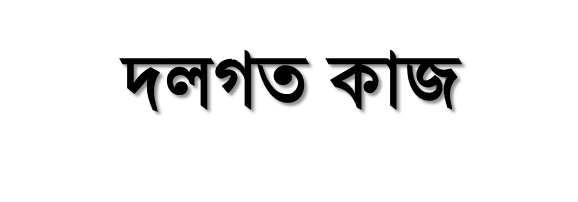 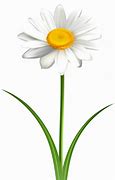 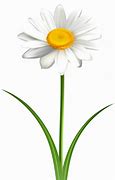 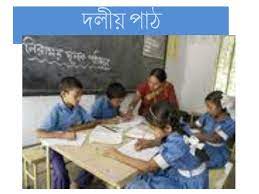 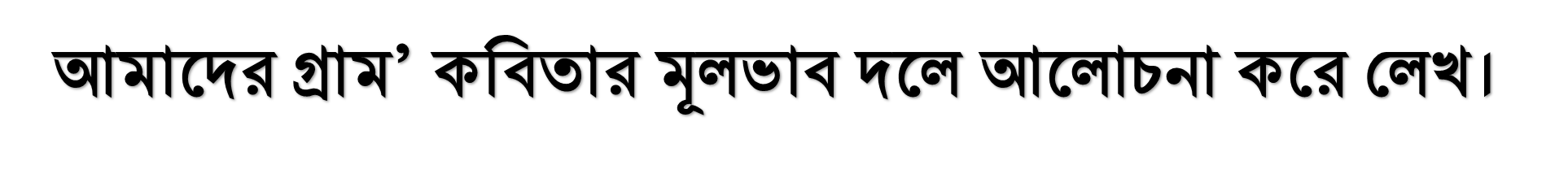 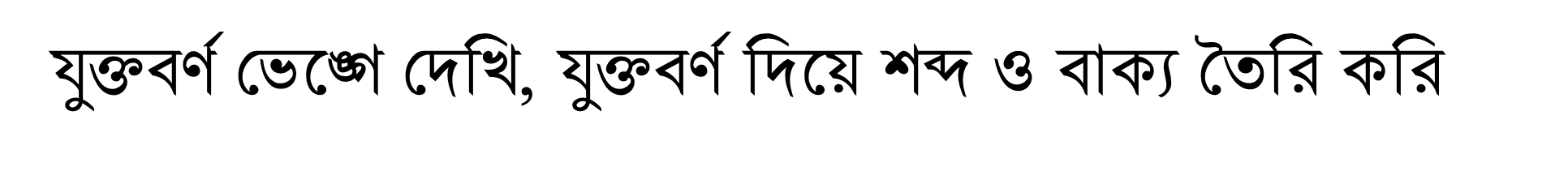 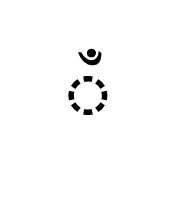 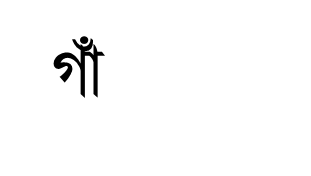 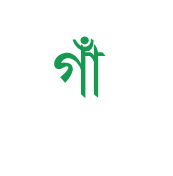 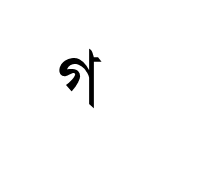 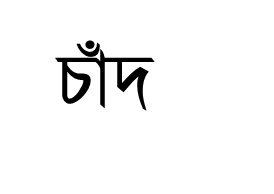 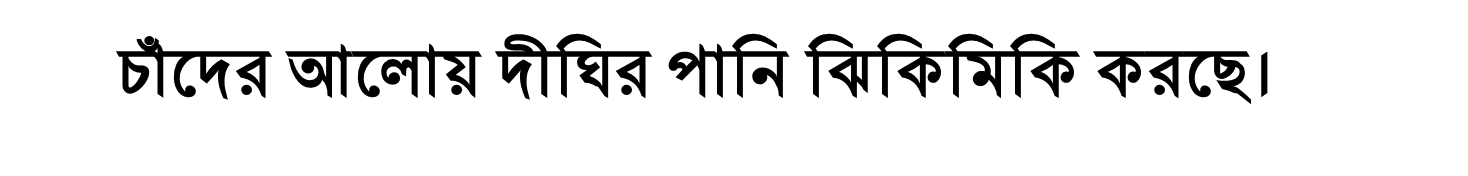 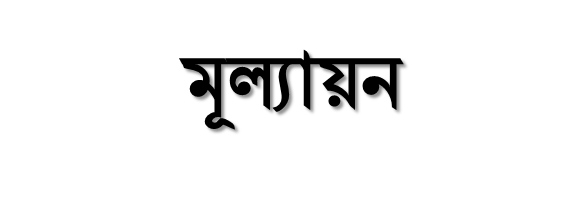 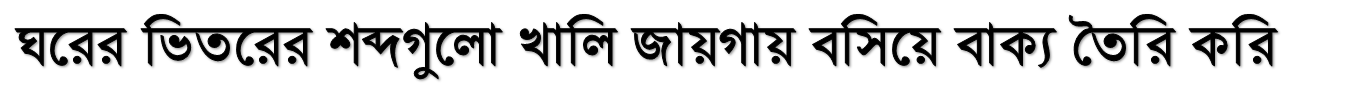 সেথা
ছোট
পাঠশালা
১. সেকালে শিশুদের পড়ার জন্য …………  ছিল ।
২. থাকি …… সবে মিলে নাহি কেহ পর ।
৩.গ্রামের ঘরগুলো…… ।
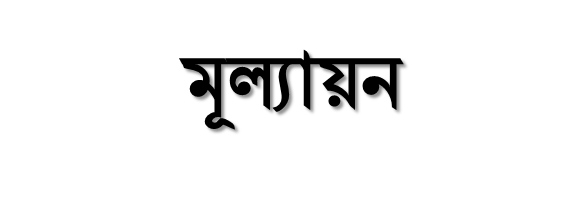 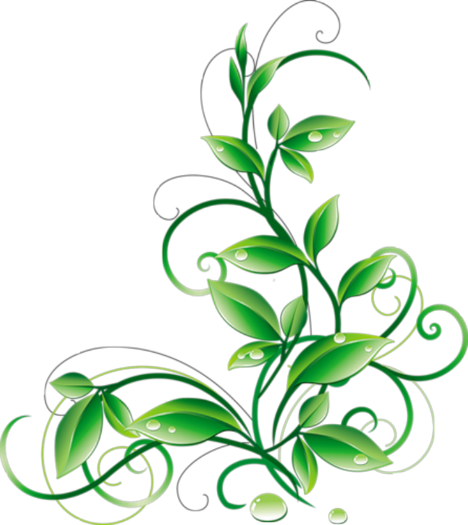 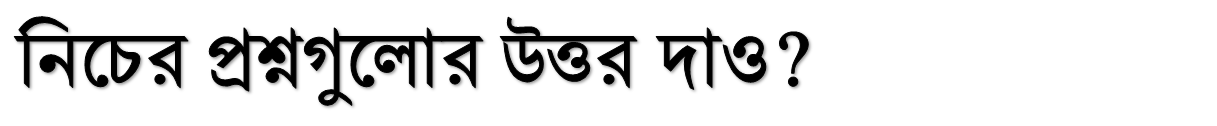 ১. গ্রামের ঘরগুলো দেখতে কেমন ?
২. গ্রামের লোকজন কীভাবে থাকে ?
৩. গ্রামের গাছপালা দেখলে কী মনে হয় ?
৪. সকালে গ্রামে কী কী ঘটে?
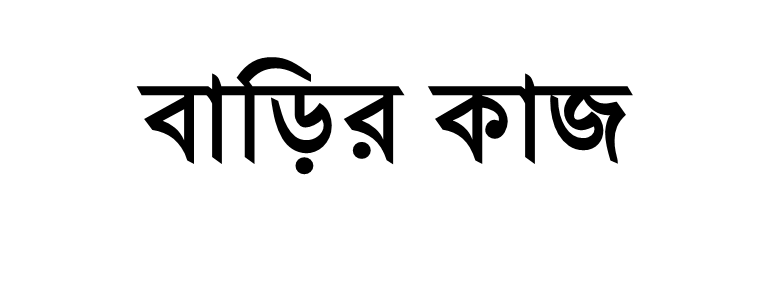 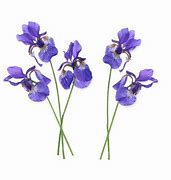 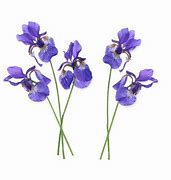 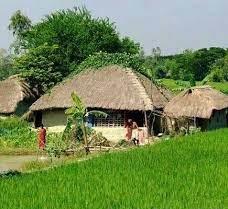 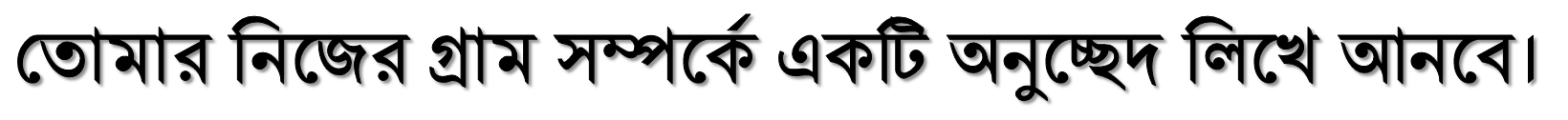 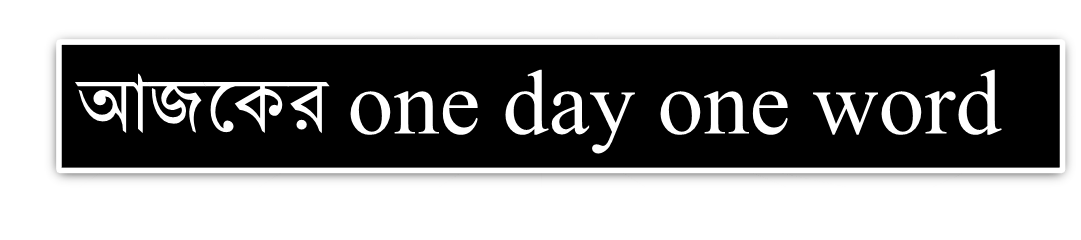 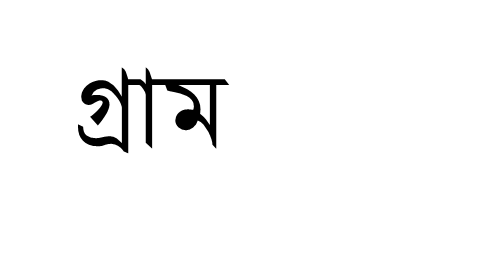 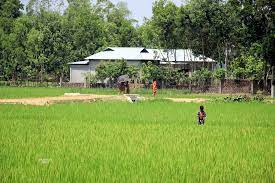 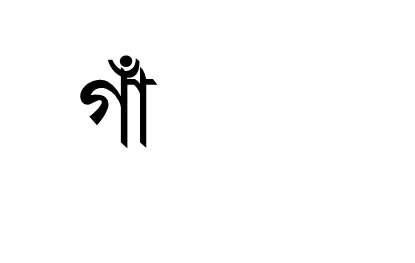 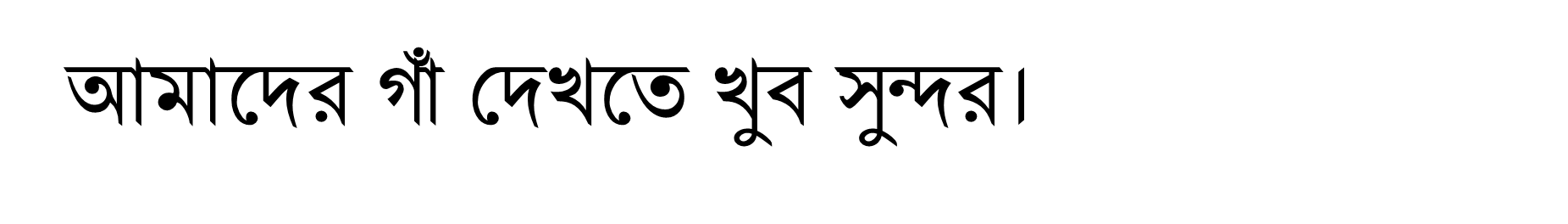 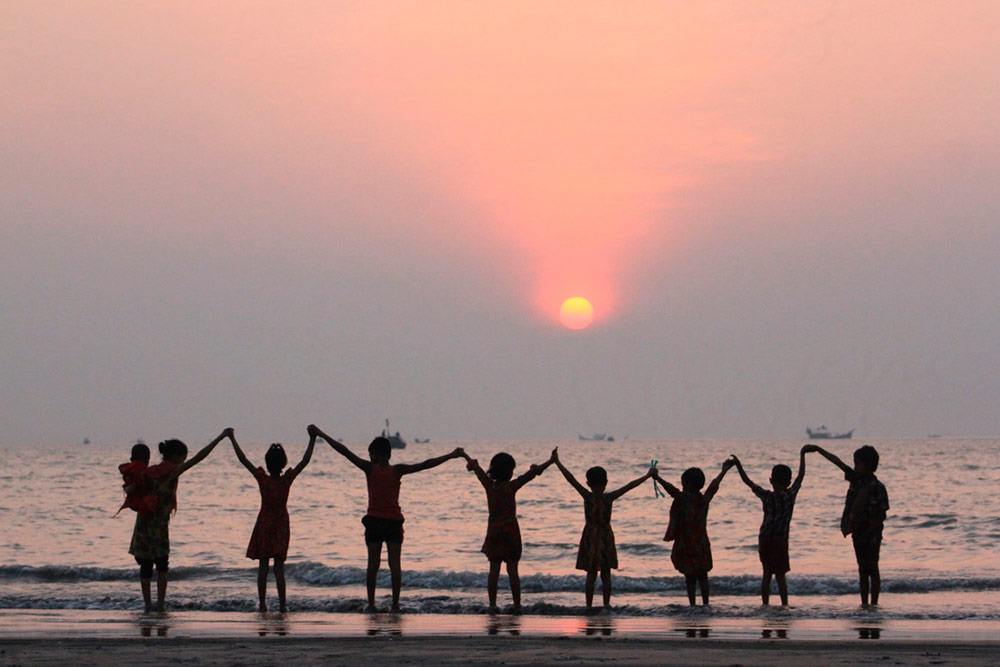 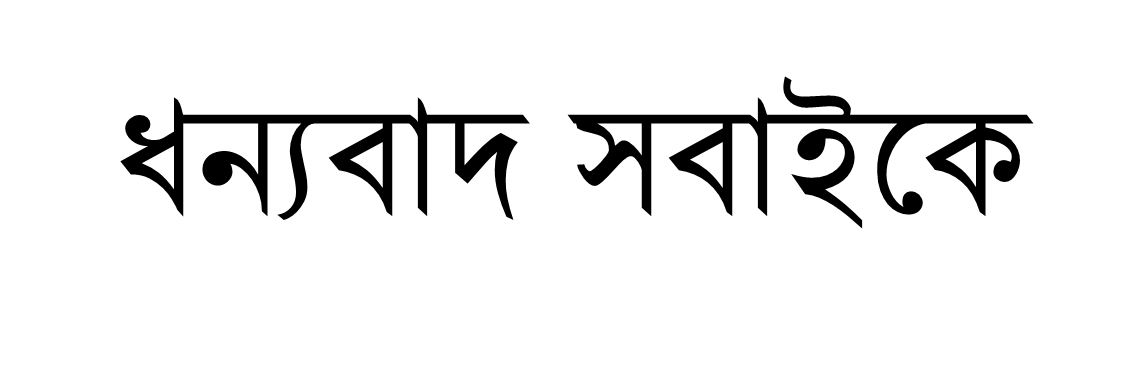